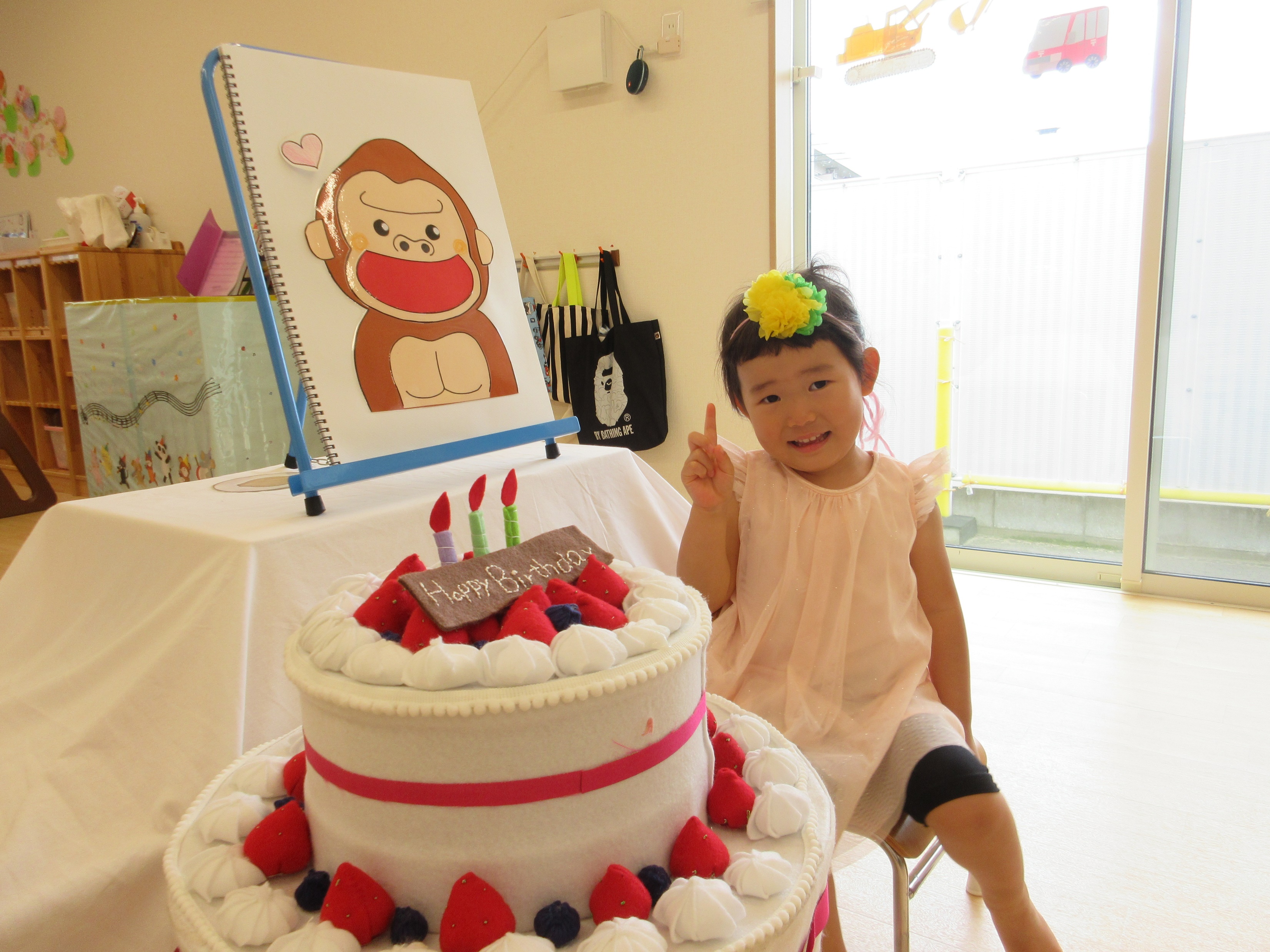 お誕生日おめでとう！